PŘEHRADY ČR
PLUMLOV, PASTVINY, PAŘÍŽOV
Eva Marková, UM-UZ, 2. ročník
PLUMLOV
nachází se na vodním toku Hloučela – říční kilometr – 9,7 km
kraj Olomoucký – okres Prostějov 
3 km od města Prostějov
geomorfologický celek
Drahanská vysočina
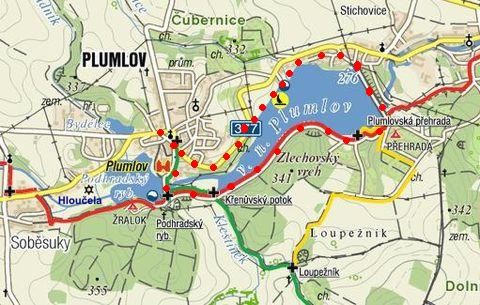 Účely:
Snížení povodňových průtoků
Nalepšení min. průtoku na 0,152 m3/s
Odběry pro závlahy
Provizorní zásobování pitnou vodou Prostějova
Rekreace
Chov ryb
Výroba elektrické energie

Transformovaný 100-letý průtok
39.30 m3/s

Typ hráze 
sypaná, zemní

Celkový objem nádrže 
5.566 mil. m3
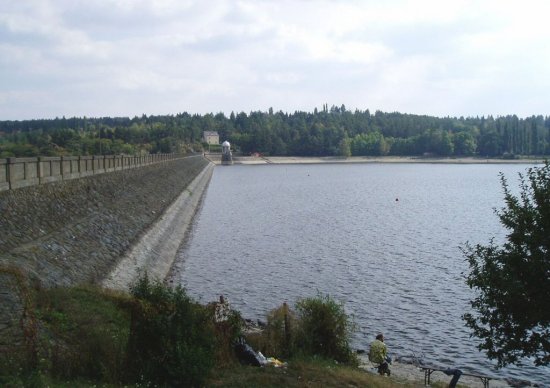 Povodně
r. 1920 – bleskové povodně (průtrž mračen) na ještě nedostavěné přehradě
PASTVINY
Na horním toku Divoké Orlice
Říční kilometr - 90.685 km
V okrese Ústí nad Orlicí nad obcí Pastviny
Geomorfologický celek – Orlická tabule
Rok dokončení:
1936
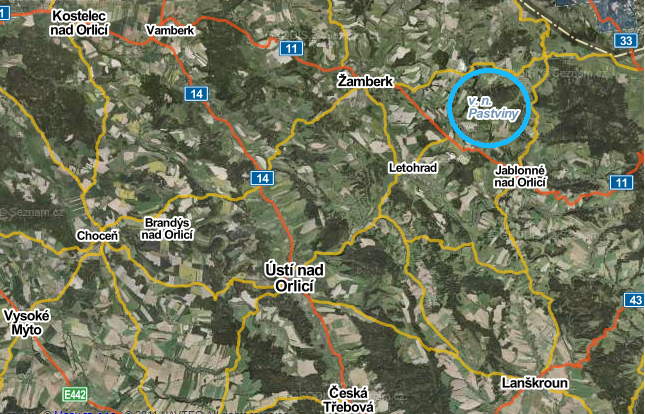 Účel:
Ochrana před povodněmi
Nalepšení minimálních průtoků
Energetické využití
Rekreace
Rybářství

Typ hráze 
tížná, oblouková zděná

Transformovaný 100 letý průtok 
168.00 m3/s

Celkový objem nádrže
11.033 mil. m3
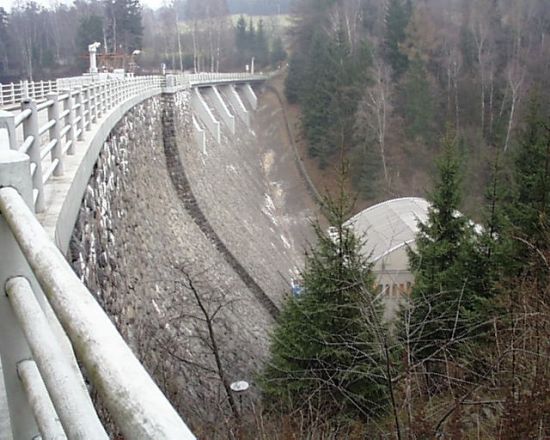 Povodně
r. 1998 – povodňová situace na Divoké Orlici – maximální průtoky na horním toku Divoké Orlice dosáhly hodnoty 62,4 m3/s v Orlickém Záhoří 23.7. a 74,1 m3/s v Klášterci nad Orlicí 23.7. Tyto průtoky byly bezpečně zachyceny přehradou Pastviny

r. 2000 – povodňová vlna - pod přehradou bylo smeteno několik mostů a lávek (spekulace o dostatečném vypuštění přehrady)
PAŘÍŽOV
Na vodním toku Doubrava
Nachází se v Železných horách, v Pardubickém kraji, v okrese Chrudim, nedaleko obce Třemošnice
Geomorfologický celek
Středolabská tabule
Rok dokončení: 1913
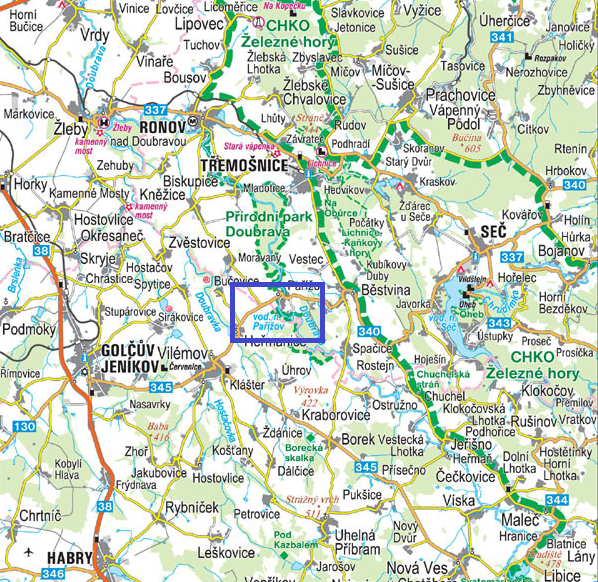 Účel:
Ochrana před povodněmi
Výroba elektrické energie
Nalepšení min. průtoku

Typ hráze 
tížná, zděná

Transformovaný 100 letý průtok 
141.00 m3/s

Celkový objem nádrže 
1.761 mil. m3
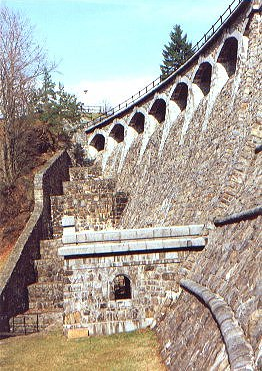 Povodně
V červenci 1997 na řece Doubravě na přehradě Pařížov
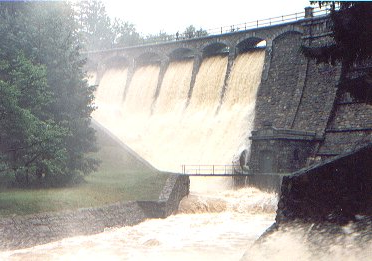 Zdroje:
http://www.prehrady.cz/
http://bimbo.fjfi.cvut.cz/~horsky/prehrady/parizov/vvoda.htm